Reasoning from Radically Incomplete Information:The Case of Containers
Ernest Davis, Dept. of Computer Science, NYU
Gary Marcus, Dept. of Psychology, NYU
Angelica Chen, Princeton

Advances in Cognitive Systems, 2013
Radically Incomplete Information
People are  very good at doing useful commonsense, physical reasoning with very incomplete information. E.g. partial knowledge of
Shape, spatial relations, exogenous motion
Material properties
Relevant laws of physics
Weak closed world assumptions
Containers
Containers — bags, bottles, boxes, cups, etc. are
Universally known and learned very young
Ubiquitous in everyday and sophisticated reasoning
Fertile domain for radically incomplete reasoning
Infant learning about containers
Containers in Biology
Lab equipment: Test tubes, beakers …
Biological containers: Cell membrane, skin, lungs …
A lake dries up, isolating subpopulations of a species, causing speciation. The lake-bed is initially one container, then two containers.
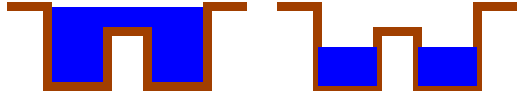 ACS, December 13, 2013
Dave – cars are containers for people.
Shiwali – pantry
Alfredo – torniquet (closes an container that is improperly open)
Vinay – cell membrane
Chris – trap the wolf in a pasture by closing the gate
What do you need to know about a closed container?
Material must maintain shape. However consider a bug caught between an overturned cup and a basin of water.
Topologically closed
Contents cannot penetrate, seep through, or destroy.

Infer: Contents stay inside.
What do you need to know about an upright open container?
Additionally:
Opening remains on top.
Contents cannot jump or drift out the top.
If you want to load something in, you have to know that it fits together with whatever is inside.
This can get complicated. See “How does a box work?” (Davis) for the case of a box with solid objects.
Experimental result
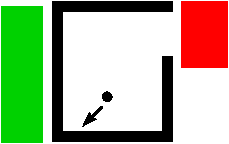 Does the ball reach the red region or the green region first?
Most such problems require time proportional to the bouncing time of the ball.
This problem is much faster.
Smith, Dechter, Tenenbaum, Vul, Cog. Sci 2013.
Knowledge-based theory
Methodology
Examples of inferences
Microworld
Theory features
Ontology
Examples of axioms and problem statements
Proofs and automated verification
Methodology
(Pat Hayes, Naïve Physics Manifesto, 1979)
Collect some interesting, natural examples of inferences.
Formulate a microworld
Formulate a language and a set of axioms:
Symbols can be defined in the microworld.
Axioms are true in the microworld.
Axioms justify the inferences
Axioms are easily stated in first-order logic.
Examples of inferences
Given: B is a rigid object.
B is a closed container containing S
Infer: S remains inside B.
(Bouncing ball experiment) Given: 
Walls union RedRegion is geometrically a closed  container containing the initial position of Ball.
GreenRegion is outside Walls union RedRegion
Ball and Walls are solid objects.
Walls is fixed in place
    Infer: If Ball reaches GreenRegion, it must first go through RedRegion.
Another inference
Given: B is an open container.
O is a object outside B.
The agent can reach and manipulate O.
The agent can reach inside B.
O is much smaller than B.
The current contents of B are (combined) much smaller than B.
Infer: The agent can put O inside B.
Microworld (idealization)
Time is branching, corresponding to choice of actions.
Single agent manipulates objects in contact.
For any object, there is a class of “feasible” regions it can occupy.
An object can move if:
It is the agent
The agent is manipulating it or has dropped it.
It “goes along with” some object the agent is manipulating or has dropped.
Theory features
Incomplete. Not a complete theory of physics or necessary and sufficient condition for physical behavior.
Multiple levels of specificity.
General: Two solid objects do not overlap.
More specific: If an object is dropped inside an upright container, it remains in the container.
Very specific: If an agent puts a small object into a container by reaching into the container, but the agent does not have to entirely enter the container, then the agent can withdraw from the container.
Ontology
Instant of time
Region of space
History: Region-valued fluent
Object
Set of objects
Event
Examples of axioms
∀ t:Time; o:Object FeasiblePlace(o,Place(t,o)).
   Every object always occupies a feasible place. 
∀ p,q:Object; t:Time  p ≠ q ⇒ 
                               DR(Place(t,p), Place(t,q)).
   Any two objects are spatially disjoint.
∀ t1,t2:Time; o:Object Lt(t1,t2) ∧ Place(t1,o) ≠ Place(t2,o) ⇒
     [ o = Agent ∨ 
          [  ∃ tc,td,oc,rx  TimeIntervalOverlap(tc,td,t1,t2) ∧   
                   GoesWith(tc,o,oc) ∧
                   [ Occurs(tc,td,MoveTo(oc,rx)) ∨ Falling(tc,td,oc)] ] ].
Frame axiom (explanation closure) for change of position.
Problem statement
Given:
RigidObject(Ob).  
CContained(Ta,Ox,Singleton(Ob)).  
Lt(Ta,Tb). 
Ob ≠ Ox. 
Infer: CContained(Tb,Ox,Singleton(Ob)).
Problem statement: Bouncing ball
Given:
Fixed(Walls)
ClosedContainer(Union(Place(Ta,Walls), RRed),    
                                  RInside) 
P(Place(Ta,Ball),RInside). 
Outside(RGreen,Union(Place(Ta,Walls),RRed)).
P(Place(Tb,Ball),RGreen). 
Lt(Ta,Tb).
Infer: ∃tm Lt(Ta,tm) ∧ Lt(Ta,tm) ∧ 
                  P(Place(tm,Ball),Rred).
Preliminary steps toward automated reasoning
Proofs of 5 inferences in natural deduction.
Closed container inference: 28 steps
Loading open container: 164 steps.
First inference has been verified by SPASS (divided into four chunks).
Summary: What have we accomplished?
Pieces of a theory of containers.
Conceptual framework for theories of radically incomplete reasoning.
Alternative to physics engine as a cognitive theory.
Future Work
Flesh out theory, examples
Formulate theory systematically (Reiter, Sandewall)
Psychological experimentation
Effective implementation
Apply technique to other domains e.g. cutting tools (knife, scissors, grater, lawn mower …)